圓的直徑
[Speaker Notes: 圓的直徑是什麼呢？來，跟我一起探究吧！]
什麼是圓的直徑呢？
圓的直徑是圓上的一點，穿過圓心後，到另外一點。
那麼問題來了，如圖A，是否稱作圓的直徑呢？
如果你的答案是「是」，那麼很遺憾，你答錯了。因為圓的直徑是一條線把一個圓正好分成兩份相同的圖形。可是這個沒有把圓分成一半。
圓心
圖A
[Speaker Notes: 到底什麼是圓的直徑呢？來，我們一起看一下圖A。各位想一想，圖A的紅線是否稱作直徑呢？顯然並不是。圓的直徑可以把圓正好分成兩份相同的圖案。可是圖A並沒有把這個圓分成完全相等的一半切開。]
什麼是圓的直徑呢？（續上頁）
圓的直徑不是兩條半徑（我之後也會做一個PPT來介紹的）隨意拼接而成，是一條線正好把圓經過圓心分成兩個相同大小的圖形。
那麼圖B是一個圓的直徑嗎？
如果你的答案是「是」，那麼恭喜你答對了。因為他已經把一個圓完完全全分成兩個一模一樣的圖形了。
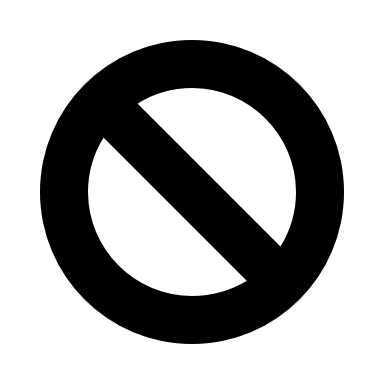 圖B
[Speaker Notes: 好了，我們現在知道了，圓的直徑不是兩條半徑隨意拼接而成的，他是一條線，而且是直線，把一個圓經過圓心分成兩分相同大小的圖形。讓我們看一下圖B，他是一個圓的直徑嗎？沒錯，他就是一條直徑，因為他已經完全把一個圓分成兩個完全相等的圖形了。]
Thank You!
多謝！
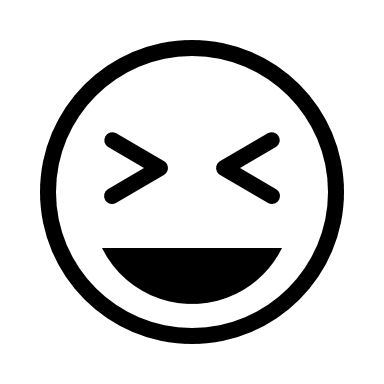 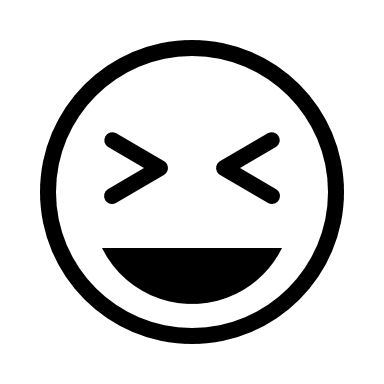 Thank You!
[Speaker Notes: 謝謝，我今天的分享到此結束，再見！]